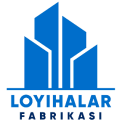 “Мебел маҳсулотларини ишлаб чиқариш"
Лойиҳа тавсифи
Лойиҳа манзили
Лойиҳанинг иқтисодий кўрсаткичлари
Лойиҳанинг харажатлар тақсимоти
Қашқадарё вилояти, Шахрисабз шахри
Мебел саноати    
     иқтисодиётимизнинг 
     энг истиқболли ва 
     жадал ривожланиб 
     бораётган 
     тармоқларидан бири 
     хисобланади. Ишлаб 
     чиқарувчиларга бир 
     қанча имкониятлар 
     яратилмоқда. Ушбу 
     лойиха 1,15 
     млрд.сўм  маблағ 
     асосида ташкил 
     этилиб, лойиханинг 
     1 ўртача йиллик 
     қуввати қуйидагича:
     1 800 тўплам турли 
     ҳил мебеллар
Мебел
Ўз-ўзини қоплаш (PP)
Бино қуриш
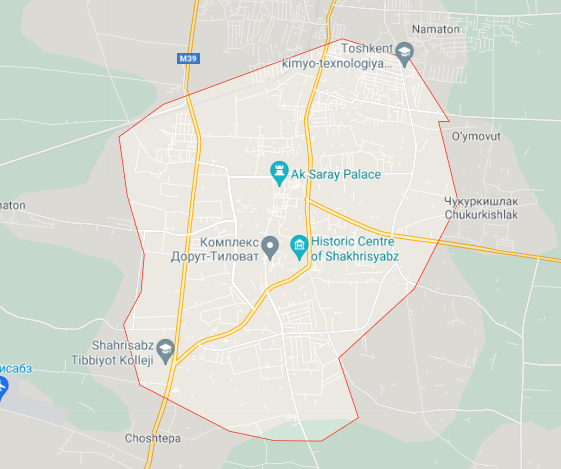 321 млн.
  сўм
35 ой
Ички даромадлилик даражаси(IRR)
Бошқа харажатлар
Соф жорий қиймат (NPV)
Ускуналар
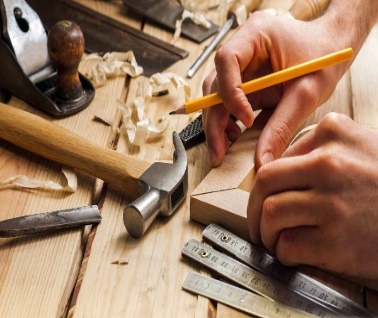 122,8 млн.
   сўм
706,2 млн.
   сўм
683.9 млн
     сўм
40%
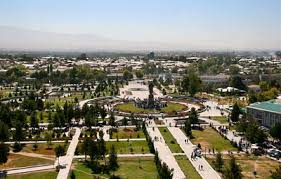 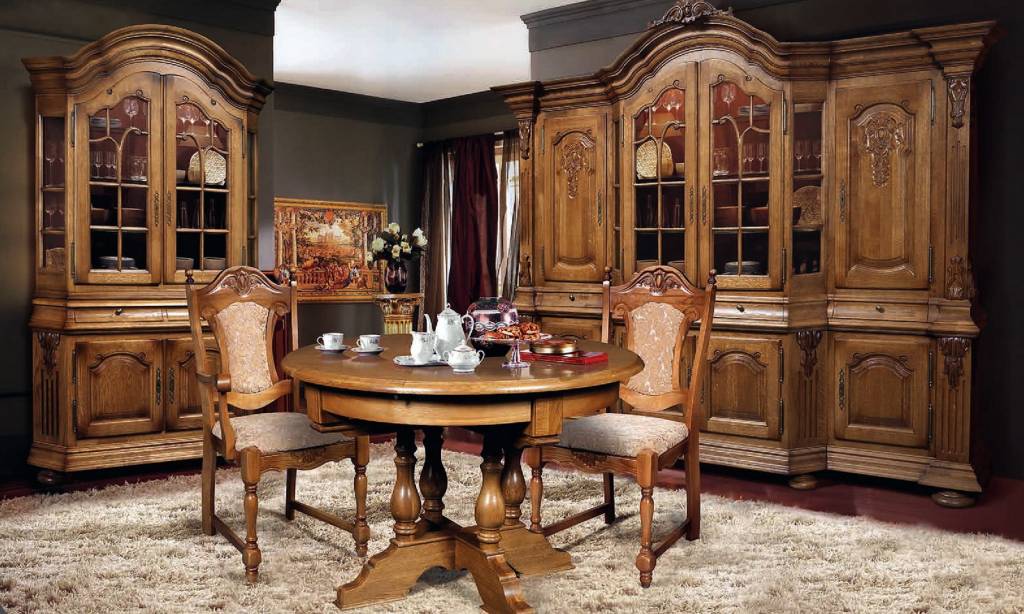 Ишчи ўрин сони
Ўз маблағи
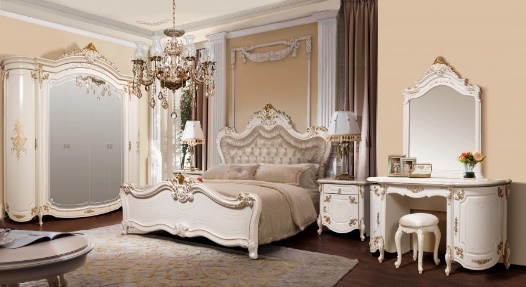 45 нафар
1 150.0
Лойиҳа қиймати
МЛН.СЎМ
1,15
Ишга тушиш вақти
Банк кредити
МЛРД.СЎМ
2021-2022
0,0
МЛН.СЎМ